Drónok a katasztrófavédelem és a mentőcsoportok kötelékében
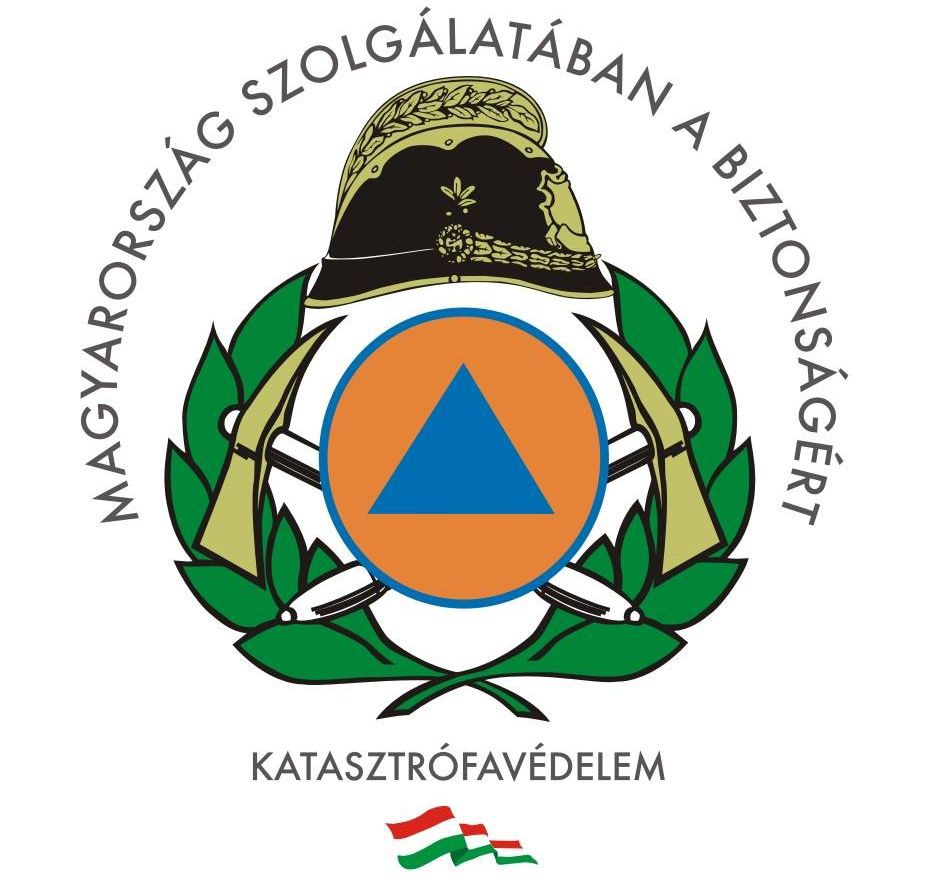 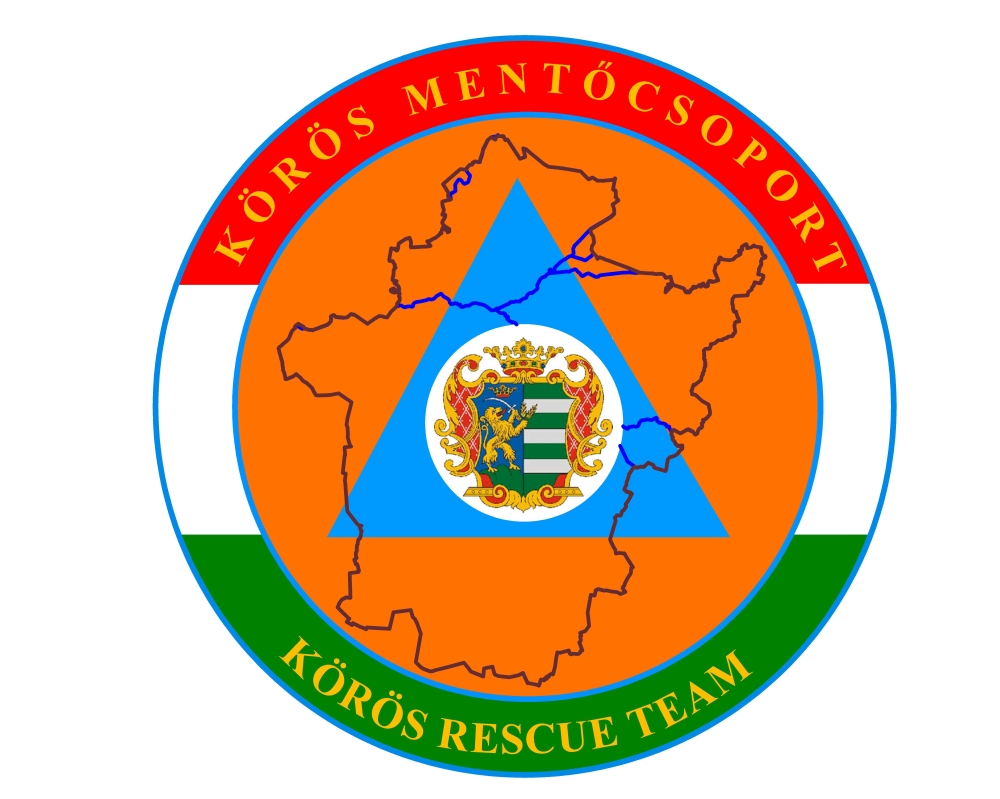 Tóth Tibor - Melega Krisztián
Mentőcsoportok a katasztrófavédelem rendszerében
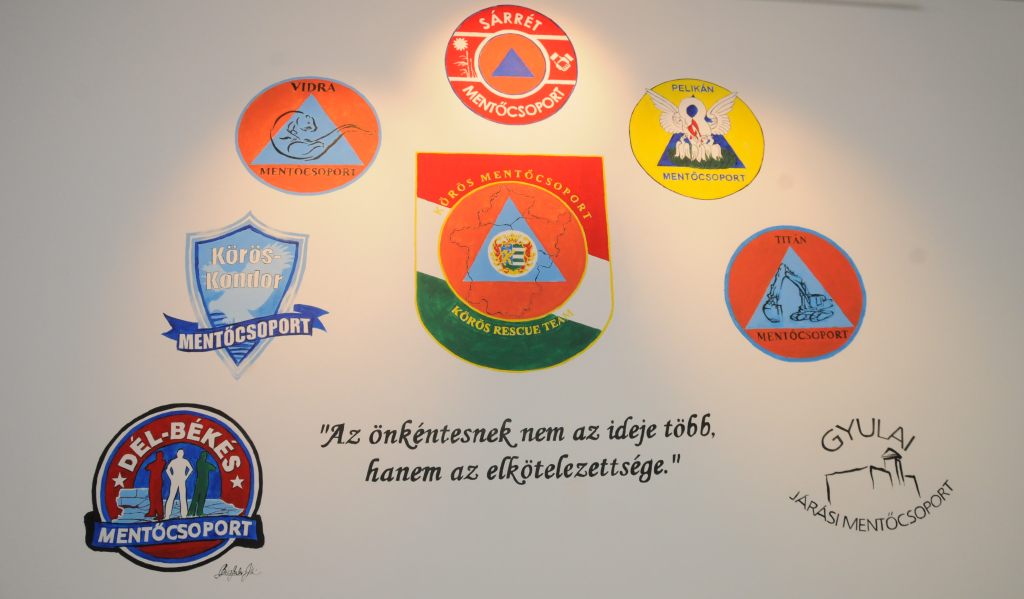 Drónok szerepe a Körös Mentőcsoportban
Légi felderítés, adatelemzés
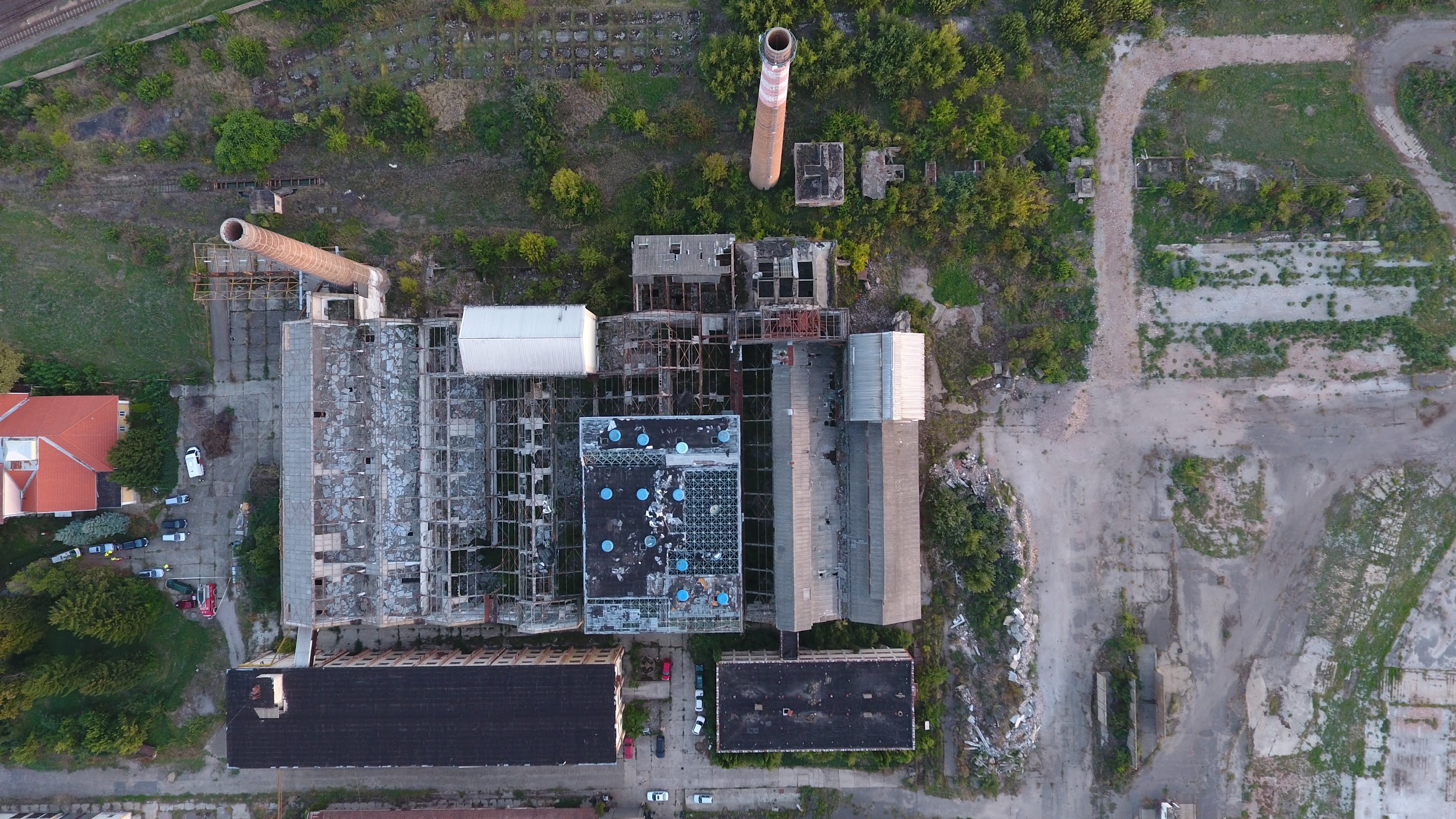 Kárfelmérés
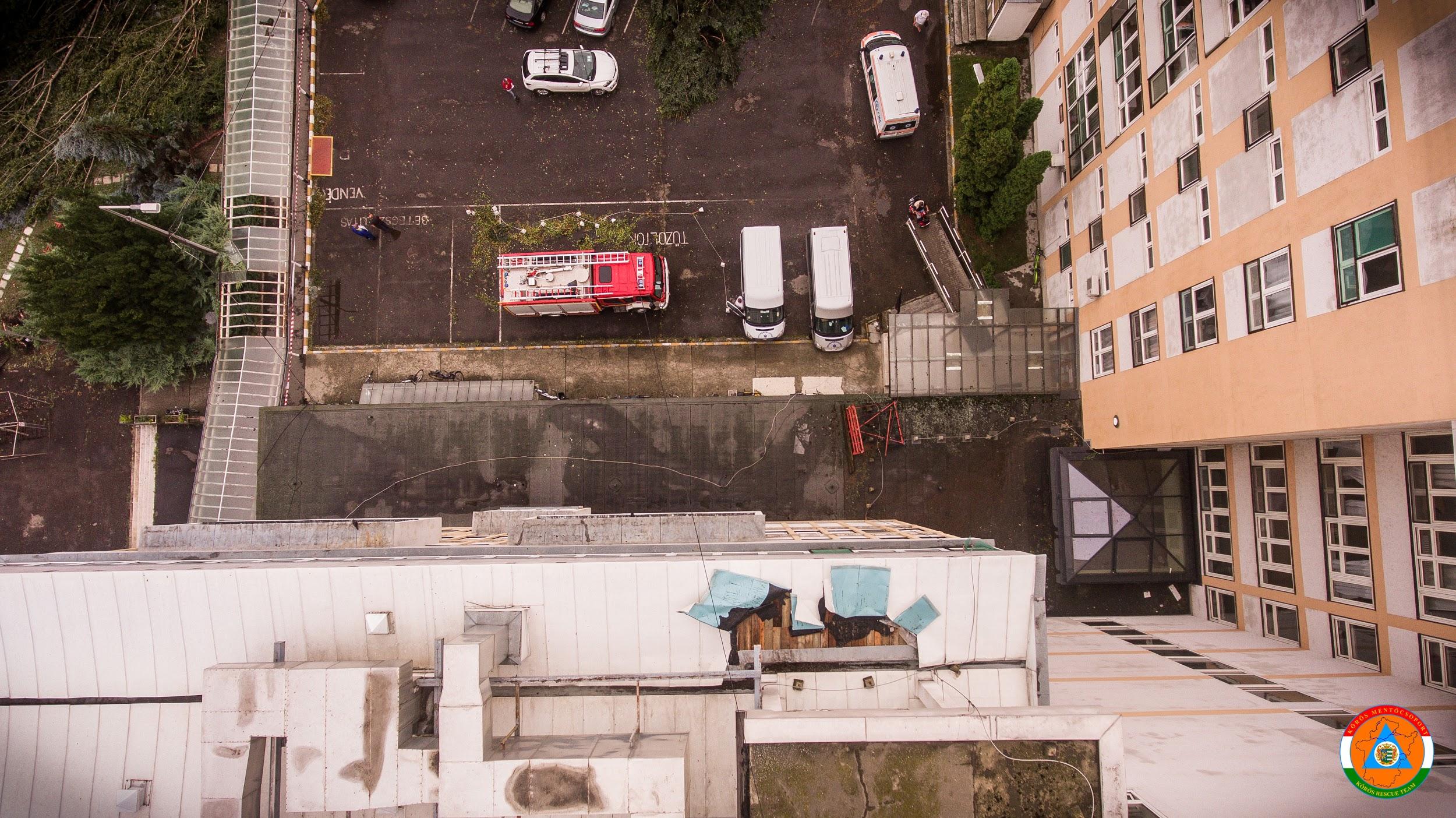 Dokumentálás, média kiszolgálása
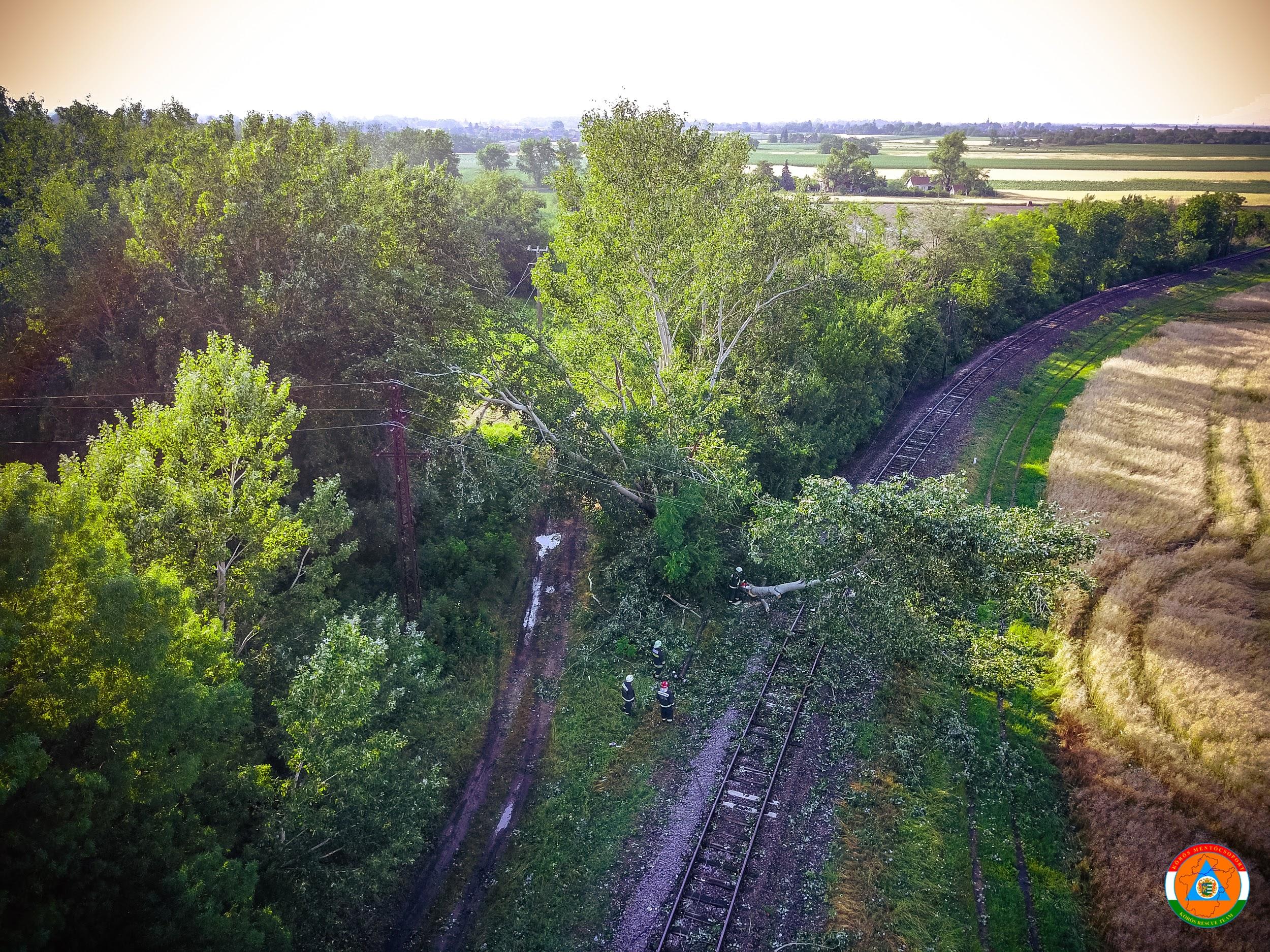 Hőkamerás drón: új dimenzió a személykeresésben
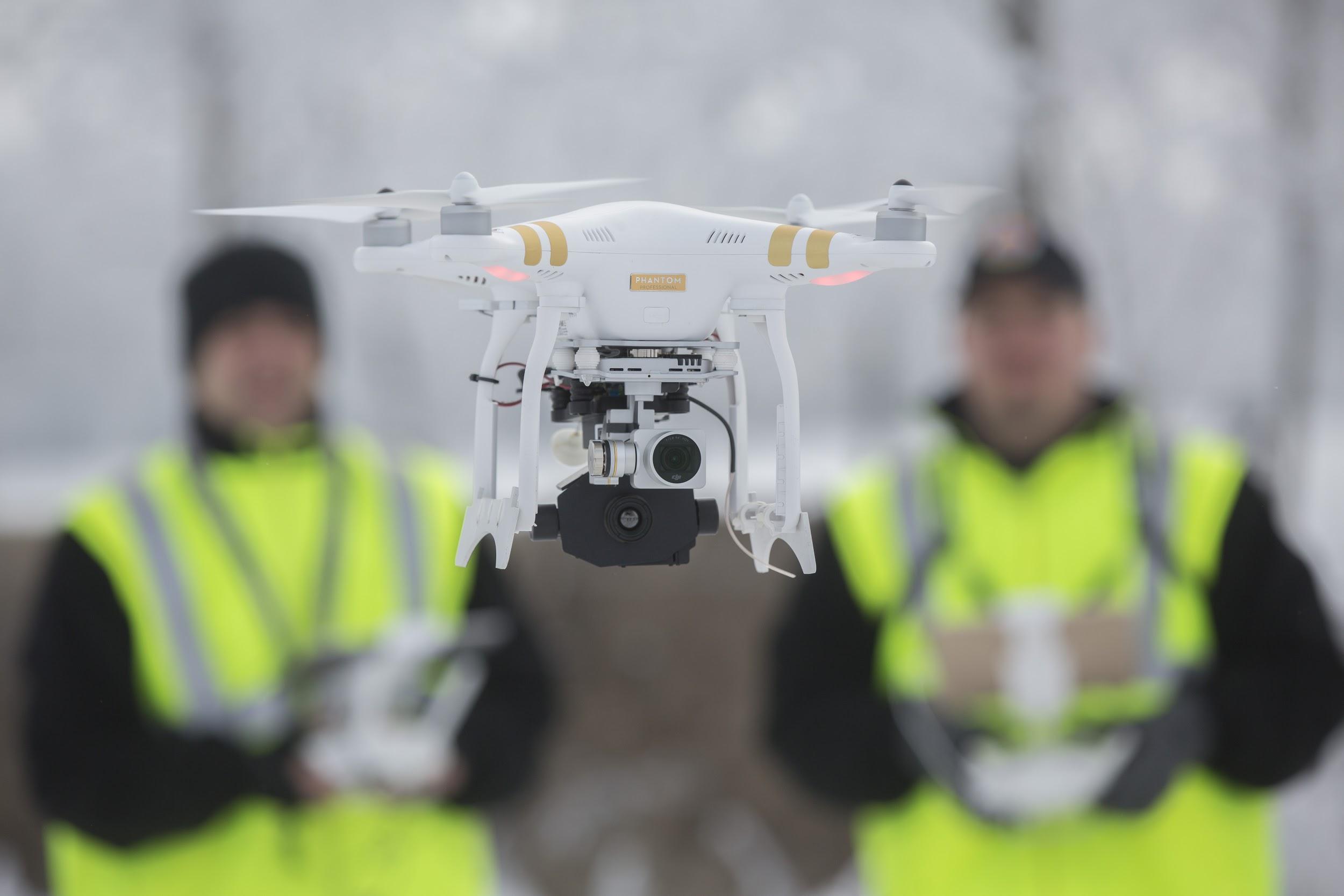 Nemzeti minősítés 2022-ig
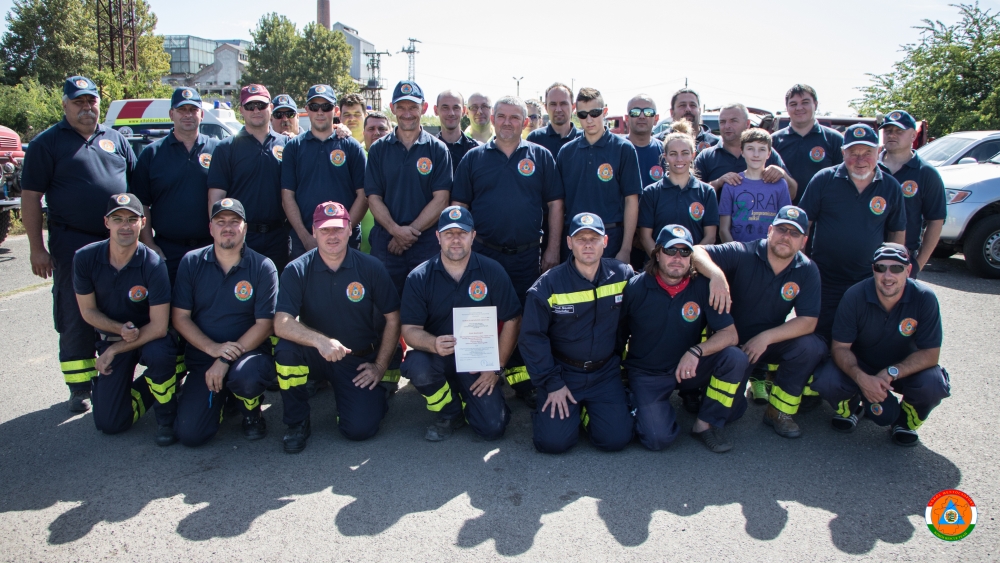 Köszönjük a figyelmet!
Facebook: www.facebook.com/korosmcs
YouTube: Körös Mentőcsoport
Email: korosmentocsoport@gmail.com
Telefon: +36 70 422 9781